Statistika untuk Ekonomi dan Keuangan Modern
MIA MUCHIA DESDA, S.Si., mm




SEKOLAH TINGGI ILMU EKONOMI (STIE) PASAMAN
SIMPANG EMPAT
2018/2019
BAB 2
PENYAJIAN  DATA
2
Penyajian Data              					      Bab 2
PENGANTAR
Tujuan 
	Untuk menyajikan data mentah yang diperoleh dari populasi atau sampel menjadi data yang tertata dengan baik, sehingga bermakna informasi bagi pengambilan keputusan manajerial.

Contoh-Contoh Perlunya Penyajian Data
	(a)  Melihat prospek saham-saham sebelum melakukan investasi di
            pasar modal.

	(b)  Melihat informasi daftar harga-harga sebelum membeli mobil.
3
PENGANTAR
Penyajian Data              					      Bab 2
4
Langkah-Langkah dalam Statistik Deskriptif:

(a) Memahami masalah dan jawaban yang diperlukan.

(b) Mengumpulkan data yang sesuai dengan masalah dan tujuan.

(c) Menata data mentah ke dalam distribusi frekuensi.
 
(d) Menyajikan data distribusi secara grafik.

(e) Menarik kesimpulan mengenai permasalahan.
BAGIAN  I  Statistik Deskriptif
Pengertian Statistika
Distribusi Frekuensi
Penyajian Data
Penyajian Data dengan Grafik
Ukuran Pemusatan
Ukuran Penyebaran
Penyajian Data dengan MS Excel
Angka Indeks
Deret Berkala dan
Peramalan
Penyajian Data              					      Bab 2
OUTLINE
5
Penyajian Data              					      Bab 2
DISTRIBUSI FREKUENSI
Definisi:

Adalah pengelompokan data ke dalam beberapa kategori yang menunjukkan banyaknya data dalam setiap kategori

Setiap data tidak dapat dimasukkan  ke dalam dua atau lebih kategori
6
DISTRIBUSI FREKUENSI
Penyajian Data              					      Bab 2
7
Langkah-Langkah Distribusi Frekuensi:

a. 	Mengumpulkan data

b. 	Mengurutkan data dari terkecil ke terbesar atau sebaliknya

c. 	Membuat kategori kelas
	Jumlah kelas   k = 1 + 3,322 log n
	di mana	2k>n; di mana k= jumlah kelas; n = jumlah data

d. 	Membuat interval kelas
	Interval kelas = (nilai tertinggi – nilai terendah)/jumlah kelas
 
e. 	Melakukan penghitungan atau penturusan setiap kelasnya
Kelas ke-
Interval
Frekuensi
Jumlah Frekuensi (F)
1
77,0–84,4
III
3
2
84,5–91,9
4
3
92,0–99,4
7
4
99,5–106,9
IIII
4
5
107,0–114,4
IIII
4
Penyajian Data              					      Bab 2
CONTOH DISTRIBUSI FREKUENSI SAHAM DI BEI
Jumlah n = 22 dengan nilai tertinggi 114,4 dan nilai terendah 77,0
Jumlah kelas = 1 + 3,322 log 22 = 5,46 dibulatkan ke 5
Interval kelas = (114 – 77)/5 = 7,4
IIII
IIIII II
8
  
Kelas ke-
Interval
Jumlah Frekuensi (F)
Frekuensi Relatif (%)
Keterangan
1
77,0–84,4
3
14
(3/22) × 100%
2
84,5–91,9
4
18
(4/22) × 100%
3
92,0–99,4
7
32
(7/22) × 100%
4
99,5–106,9
4
18
(4/22) × 100%
5
107,0–114,4
4
18
(4/22) × 100%
Penyajian Data              					      Bab 2
DISTRIBUSI FREKUENSI RELATIF
Definisi: 
	Frekuensi Relatif adalah frekuensi relatif setiap kelas dibandingkan dengan frekuensi totalnya.

	Contoh:
9
BAGIAN  I  Statistik Deskriptif
Distribusi Frekuensi
Pengertian Statistika
Penyajian Data
Penyajian Data dengan Grafik
Ukuran Pemusatan
Penyajian Data dengan MS Excel
Ukuran Penyebaran
Angka Indeks
Deret Berkala dan
Peramalan
Penyajian Data              					      Bab 2
OUTLINE
10
Penyajian Data              					      Bab 2
PENYAJIAN DATA
Definisi:
Membuat distribusi frekuensi dalam bentuk sajian gambar baik grafik poligon, histogram, atau ogif.	

Istilah-Istilah Penting:
Ada beberapa istilah penting dalam penyajian data:
Batas Kelas: nilai terendah dan tertinggi pada suatu kelas.
Nilai Tengah Kelas: nilai yang letaknya di tengah kelas.
11
Penyajian Data              					      Bab 2
PENYAJIAN DATA (LANJUTAN)
Istilah-Istilah Penting:

Nilai Tepi Kelas
Nilai batas antarkelas (border) yang memisahkan nilai antara kelas satu dengan kelas lainnya.

Frekuensi Kumulatif
Penjumlahan frekuensi pada setiap kelas, baik meningkat (kurang dari) atau menurun (lebih dari).
12
Batas kelas atas
Batas kelas bawah
Penyajian Data              					      Bab 2
CONTOH DISTRIBUSI FREKUENSI
13
Kelas ke-
Interval
Nilai Tengah Kelas
Keterangan
1
77,0–84,4
80,7
(77,0 + 84,4)/2 = 80,7
2
84,5–91,9
88,2
(84,5 + 91,9)/2 = 88,2
3
92,0–99,4
95,7
(92,0 + 99,4)/2 = 95,7
4
9,5 –06,9
103,2
(99,5 + 106,9)/2 = 103,2
5
107,0–114,4
110,7
(107,0 + 114,4)/2 = 110,7
Penyajian Data              					      Bab 2
NILAI TENGAH KELAS
Definisi:
Nilai yang letaknya di tengah kelas.
Contoh:
14
Kelas ke-
Interval
Frekuensi
Nilai Tepi Kelas
Keterangan
1
77,0–84,4
3
76,95
(76,9 + 77,0)/2 =76,95
2
84,5 –91,9
4
84,45
(84,4 + 84,5)/2 = 84,45
3
92,0 –99,4
7
91,95
(91,9 + 92,0)/2 = 91,95
4
99,5 –106,9
4
99,45
(99,4 + 99,5)/2 = 99,45
5
107,0–114,4
4
106,95 
114,45
(106,9 + 107,0)/2 = 106,95 
(114,4 + 114,5)/2 = 114,45
Penyajian Data              					      Bab 2
NILAI TEPI KELAS
Definisi:
 	Nilai batas antarkelas (border) yang memisahkan nilai antara kelas satu dengan kelas lainnya.

      Contoh:
15
Interval
Frekuensi
Tepi Kelas
Frekuensi kurang dari
Frekuensi Lebih dari
77,0–84,4
3
76,95
0 + 0=  0
22 – 0 = 22
84,0 –91,9
4
84,45
0 + 3 = 3
22 – 3 = 19
92,0–99,4
7
91,95
3 + 4 = 7
19 – 4 = 15
99,5–106,9
4
99,45
7 + 7 = 14
15 – 7 = 8
107,0–114,4
4
106,95 
114,45
14 + 4 = 18 
18 + 4 = 22
8 – 4 = 4 
4 – 4 = 0
Penyajian Data              					      Bab 2
FREKUENSI KUMULATIF
Definisi:
Penjumlahan frekuensi pada setiap kelas, baik meningkat (kurang dari) atau menurun (lebih dari).
16
Penyajian Data              					      Bab 2
OUTLINE
17
BAGIAN  I  Statistik Deskriptif
Distribusi Frekuensi
Pengertian Statistika
Penyajian Data
Penyajian Data dengan Grafik
Ukuran Pemusatan
Penyajian Data dengan MS Excel
Ukuran Penyebaran
Angka Indeks
Deret Berkala dan
Peramalan
Interval
Frekuensi
76,95–84,45
3
84,45–91,95
4
91,95–99,45
7
99,45–106,95
4
106,95–114,45
4
Penyajian Data              					      Bab 2
HISTOGRAM
Definisi:
Grafik yang berbentuk balok, di mana sumbu horizontal (X) adalah tepi kelas dan sumbu vertikal (Y) adalah frekuensi setiap kelas.
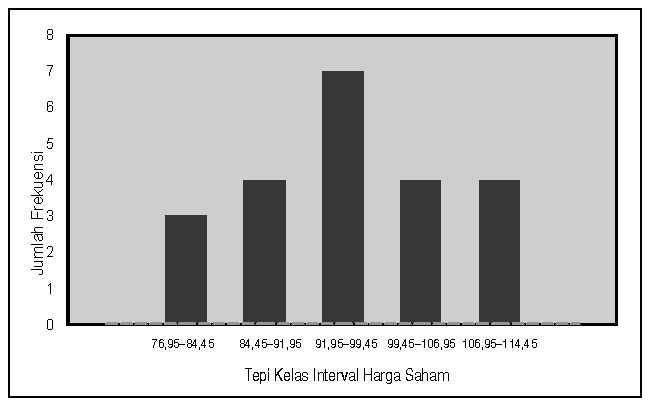 18
Nilai tengah kelas
Jumlah frekuensi
80,7
3
88,2
4
95,7
7
103,2
4
110,7
4
Penyajian Data              					      Bab 2
POLIGON
Definisi:
Grafik berbentuk garis dan menghubungkan antara nilai tengah kelas dengan jumlah frekuensi pada setiap kelas.
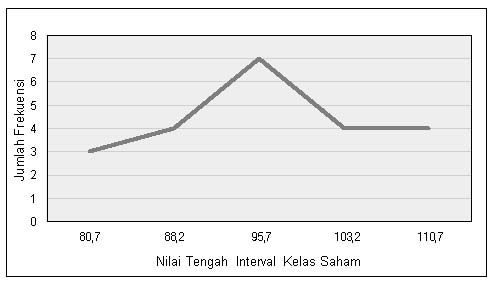 19
Interval
Tepi Kelas
Frekuensi kurang dari
Frekuensi Lebih dari
77,0–84,4
76,95
0 (0%)
22 (100%)
84,5–91,9
84,45
3 (14%)
19 (86%)
92,0–99,4
91,95
7 (32%)
15 (68%)
99,5–106,9
99,45
14 (64%)
8 (36%)
107,0–114,4
106,95 
114,45
18 (82%) 
22 (100%)
4 (18%)
 
0 (0%)
Penyajian Data              					      Bab 2
KURVA OGIF
Definisi:
	Diagram garis yang menunjukkan kombinasi antara interval kelas dengan frekuensi kumulatif.
20
Penyajian Data              					      Bab 2
KURVA OGIF
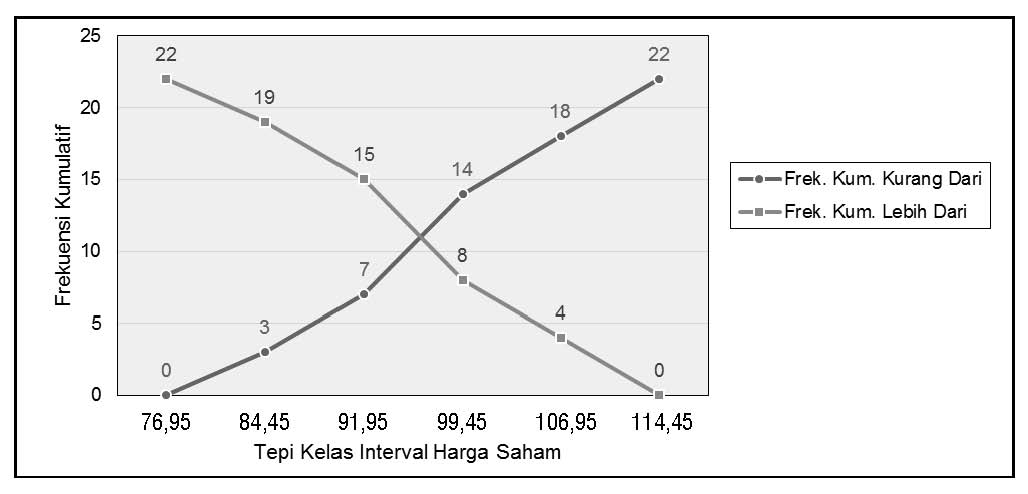 21
TERIMA KASIH
22